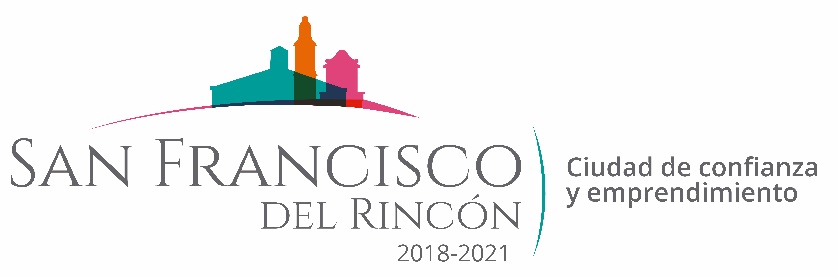 REPORTE MES DE SEPTIEMBRE 
MAQUINARIA
REVESTIMIENTO CON MATERIAL RECICLADO EN LA COMUNIDAD DE SAN ROQUE DE MONTES
FECHA TERMINO
CANTIDAD
UNIDAD
CONCEPTO
FECHA INICIO
M2
M2

M2
11/09/2019
20/09/2019
PROL. HIDALGO 
PRIVADA HIDALGO 
CAMINO AL LIBRAMIENTO POR EL CANAL DE AGUA
1,325
820

1,450
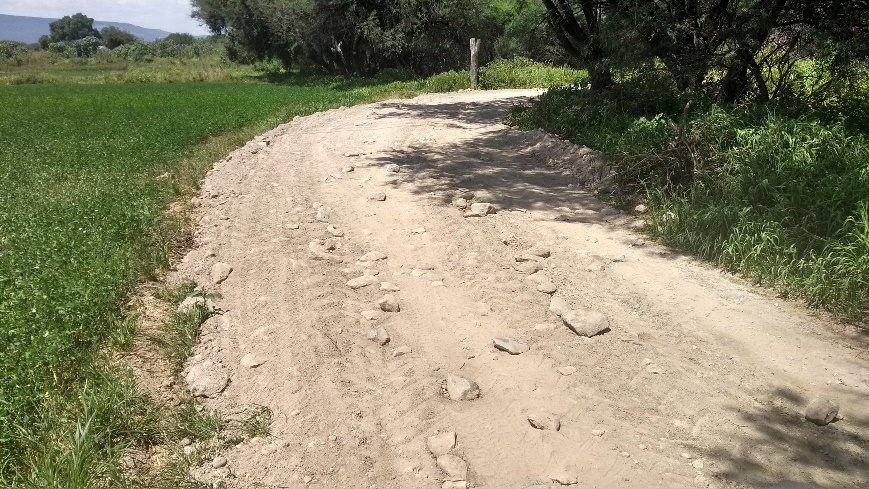 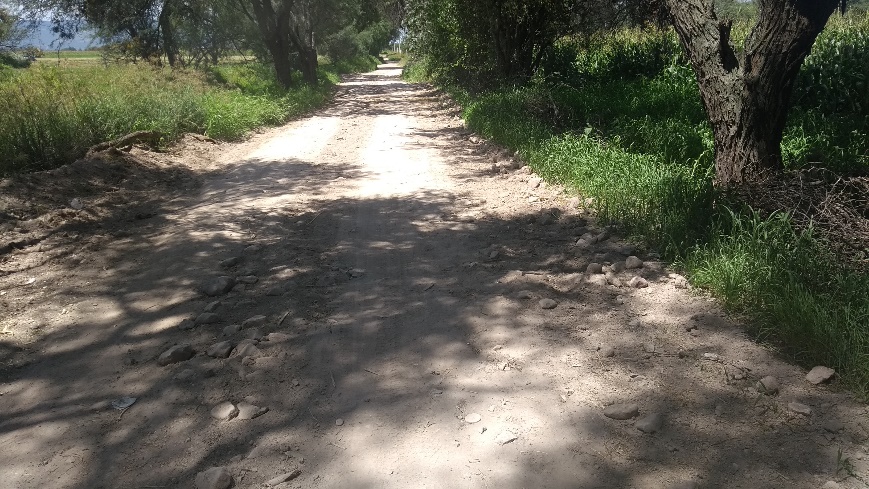 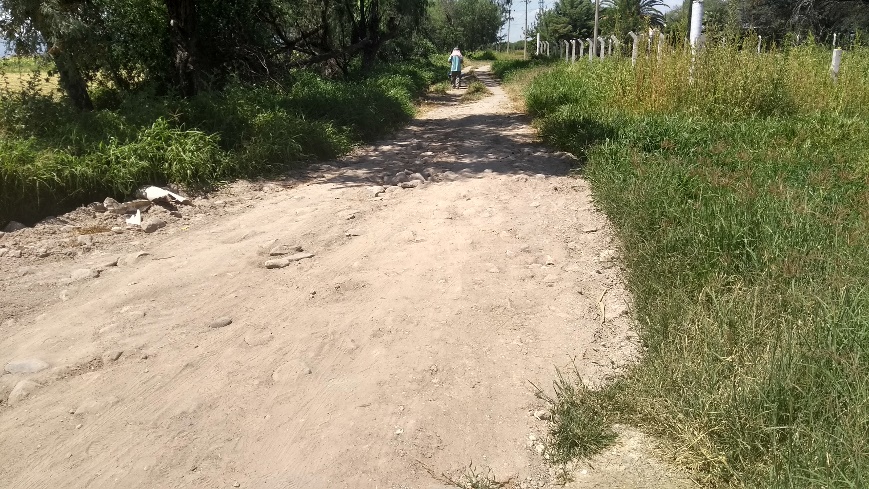 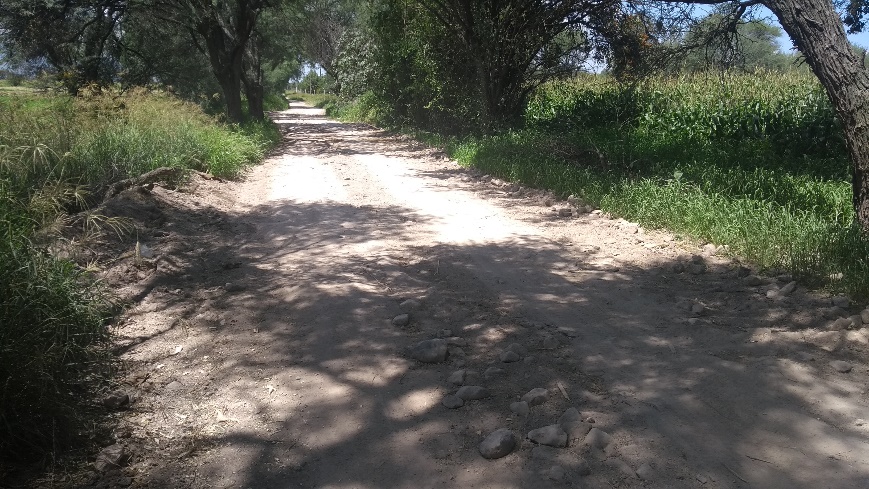